Driving in Urban Traffic
Adjusting to Urban Traffic
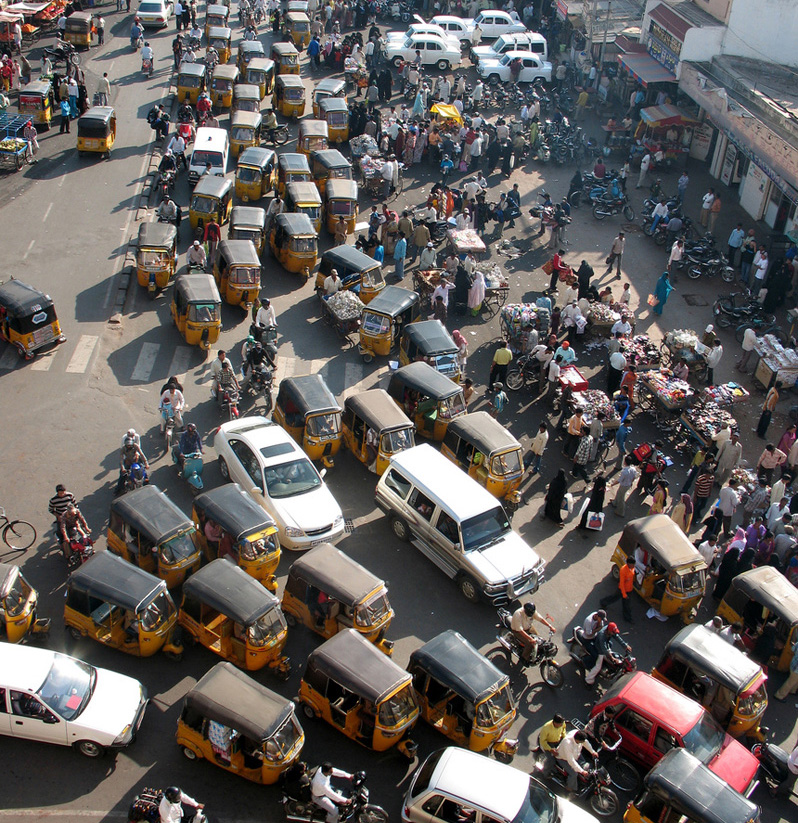 1) Traffic Complexity
2 main factors make city driving difficult.
#1 Traffic is more dense, more cars, buses, trucks and pedestrians per mile.
#2 City Traffic hazards are closer to you and can quickly block your path.
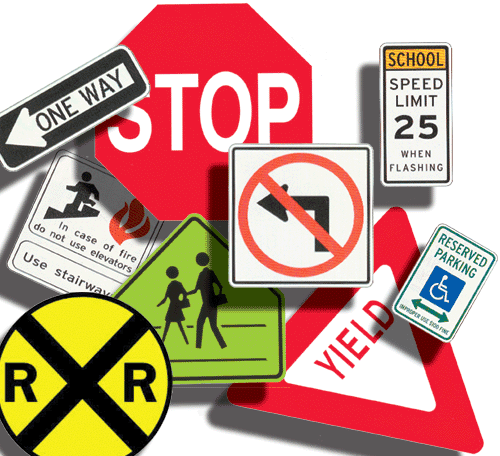 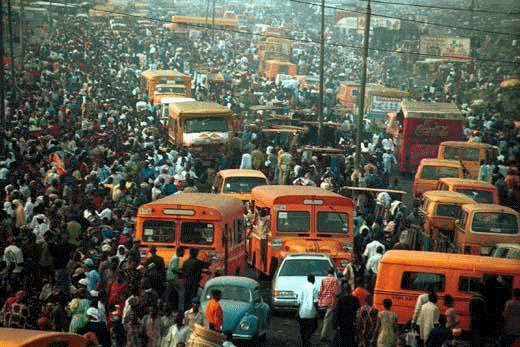 How can you adjust to complex situations?
Focus on Driving……..
not on…Cell phones, music, others in the car
Slow down and give yourself more time and space.
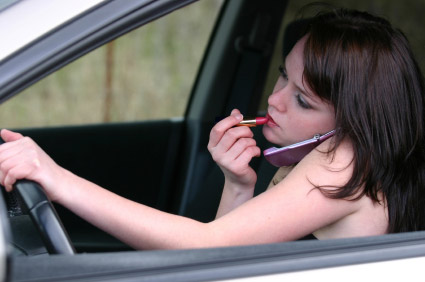 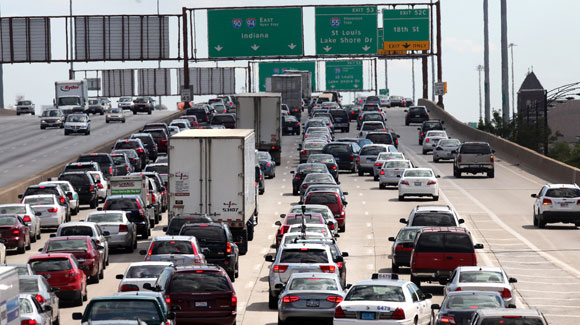 Number of Hazards
Time, Distance and Speed.
Remember it takes time to use IPDE Process.
Driving in city= dealing with…
Many situations at the same time
Closed Zones
Line of sight restrictions.
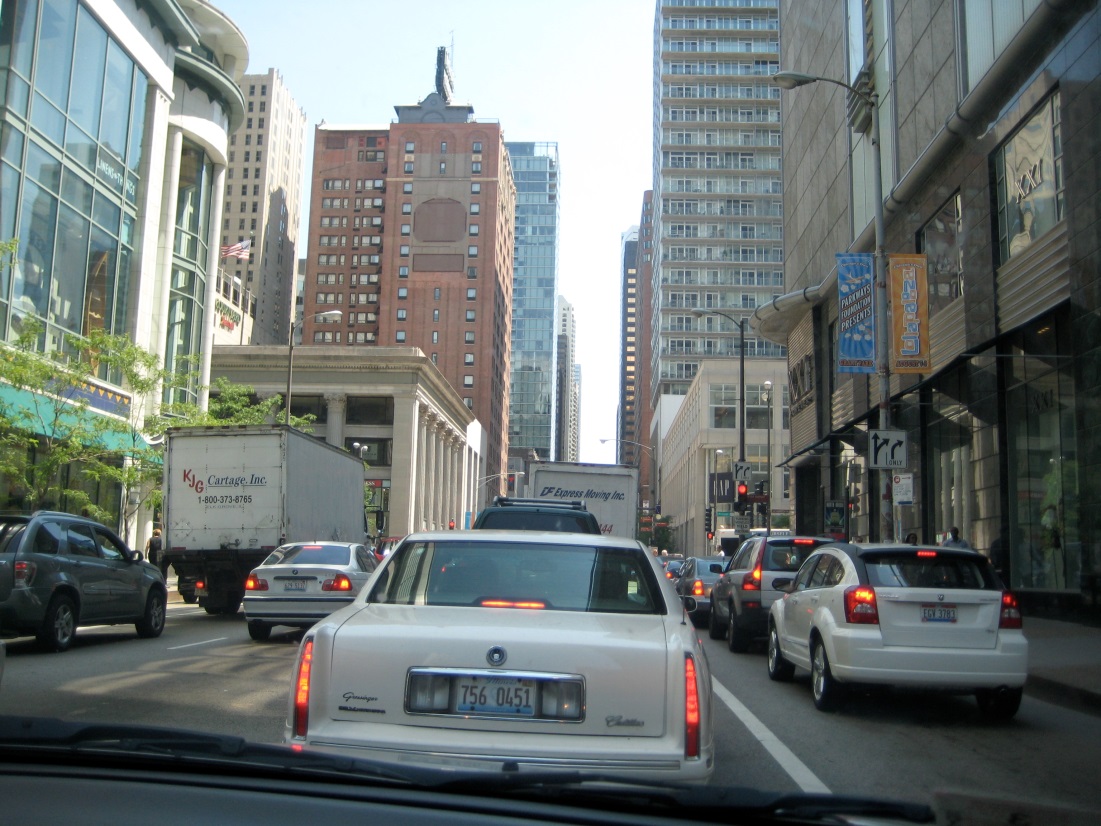 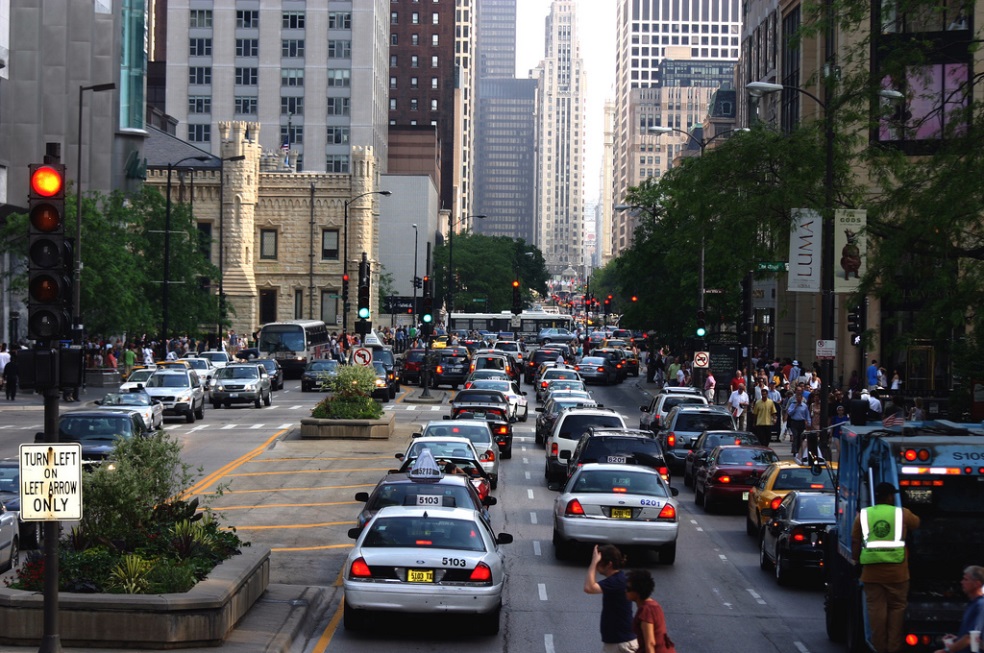 Stay off the phone when you are driving or use a hands free device.
Let the cell phone take a message or pull over to talk.
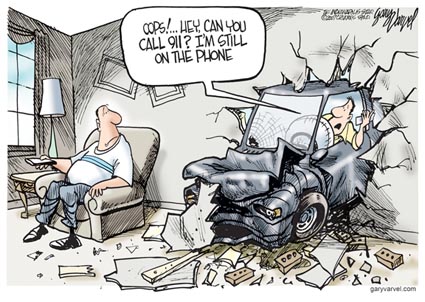 2) Following and Meeting Traffic
An adequate following distance has these advantages…
1) You can see further ahead to get the big picture
2) Others can see you better
3) You have more time to use IPDE process
4) Better position to avoid the car ahead if it stops suddenly.
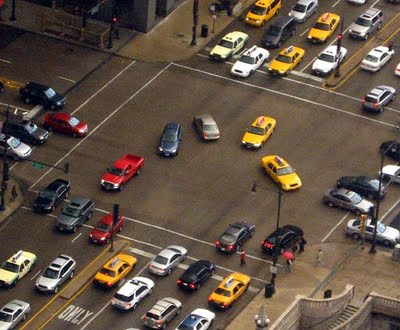 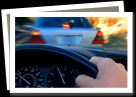 3) 3- second following distance
Provides a safe space cushion from the vehicle ahead in most normal driving conditions.
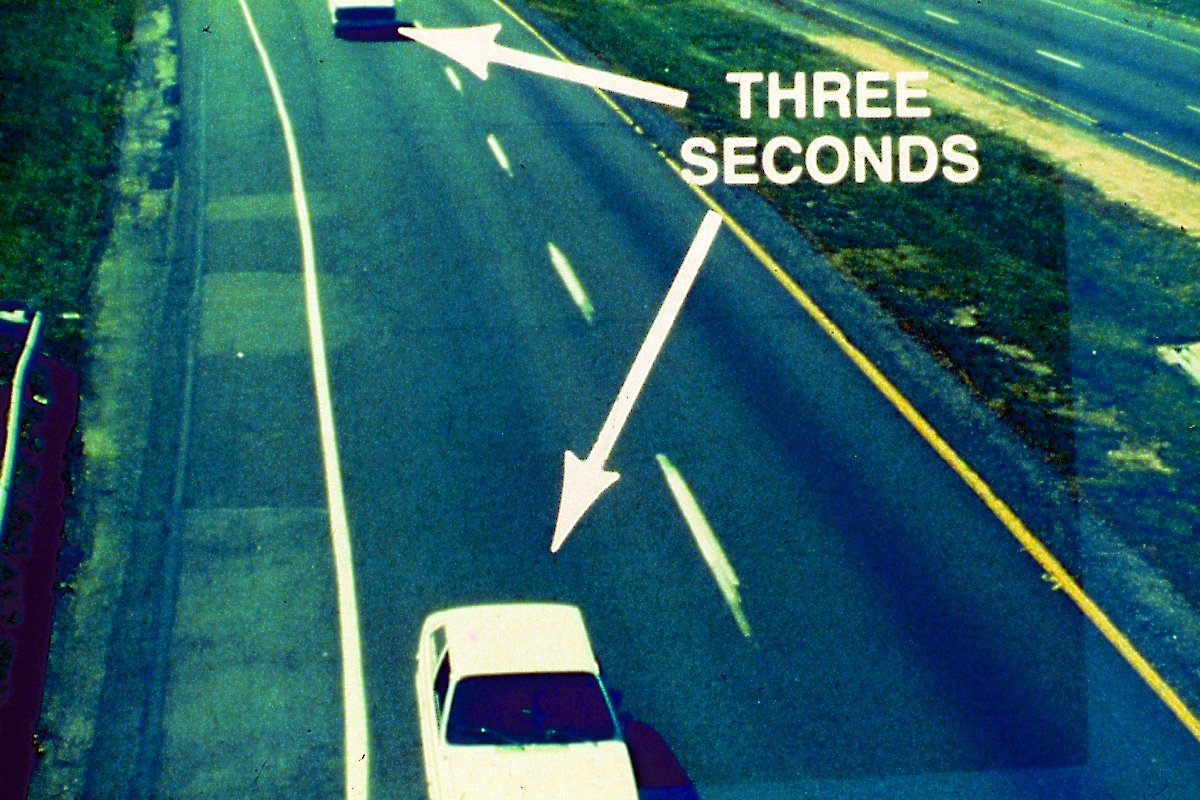 How do you check your following distance?
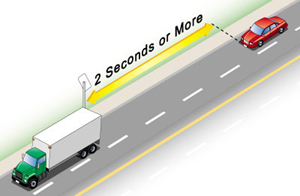 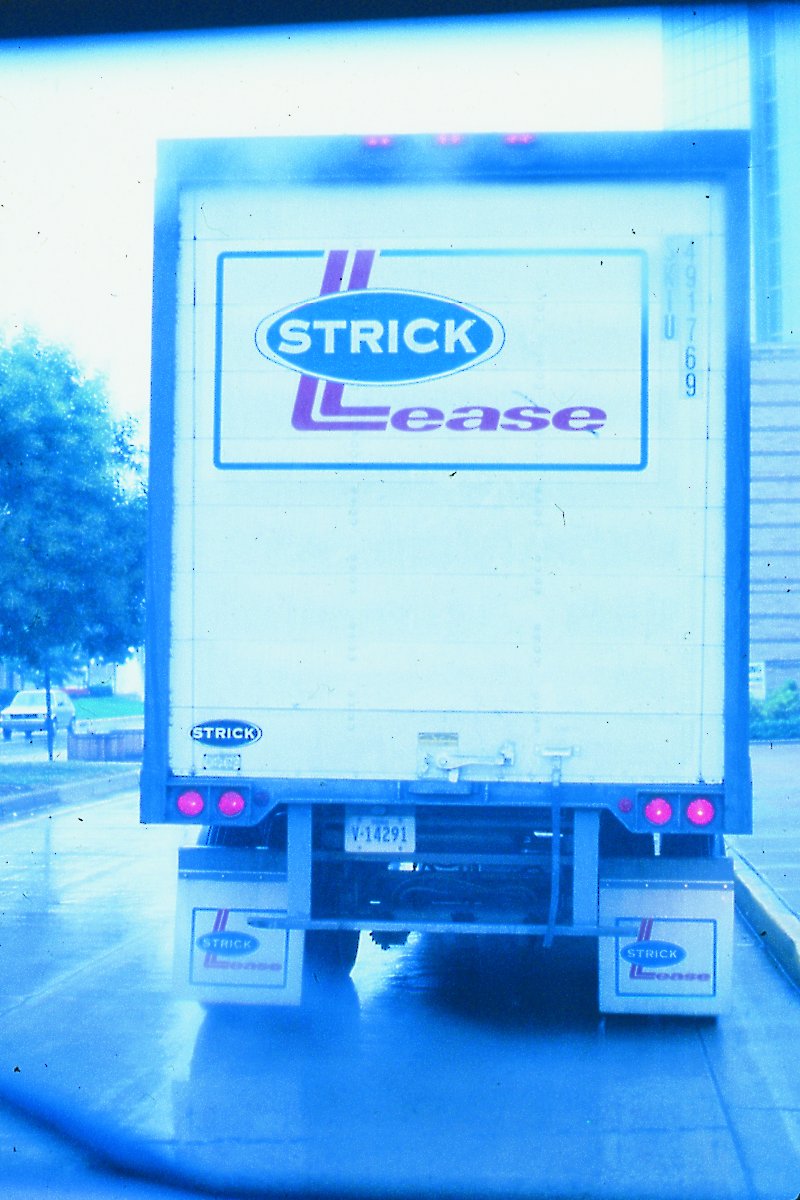 3
4) When do you increase your following distance?
1) If you are driving behind a truck
2) Carrying a heavy load or pulling a trailer
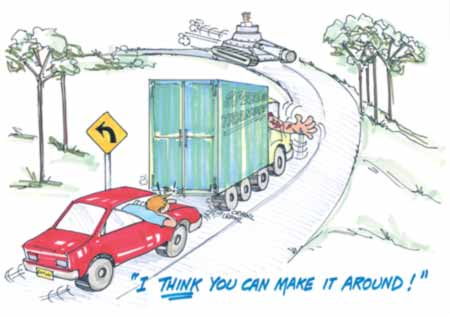 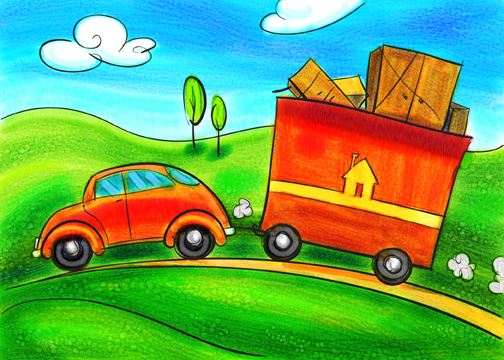 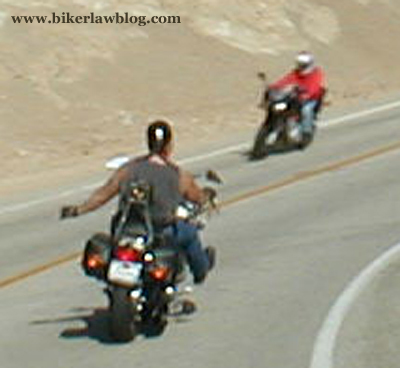 3) Following a motorcycle
4) Traction is poor
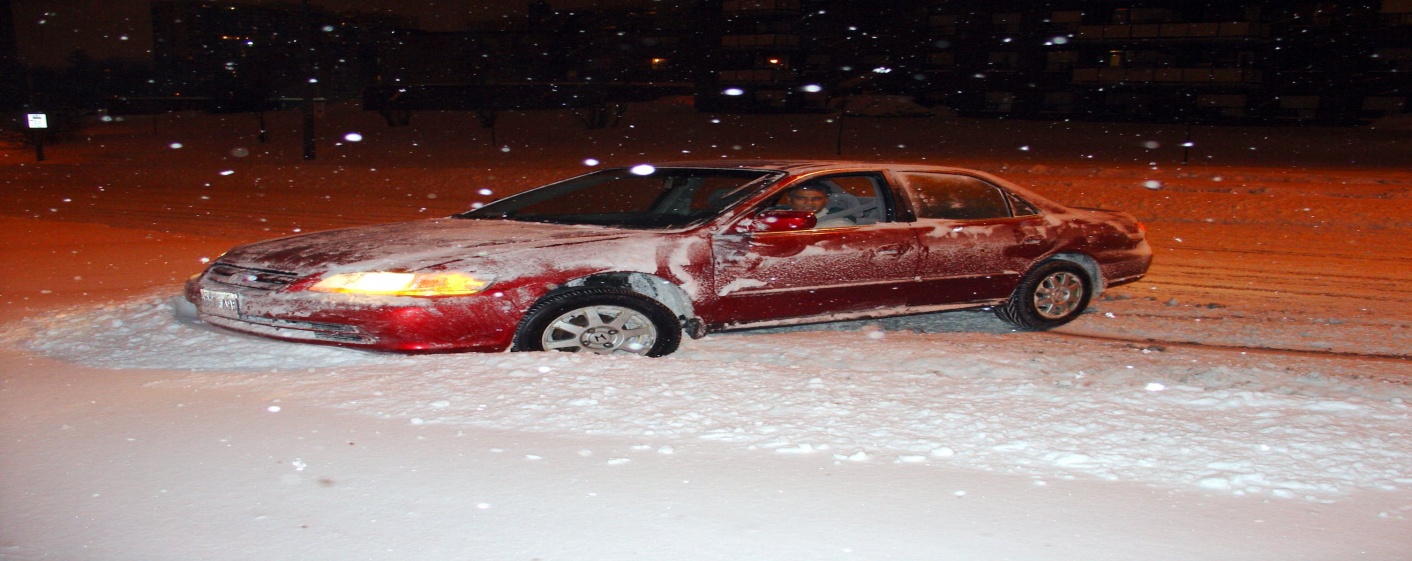 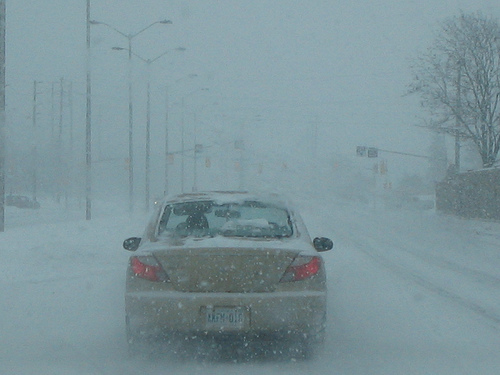 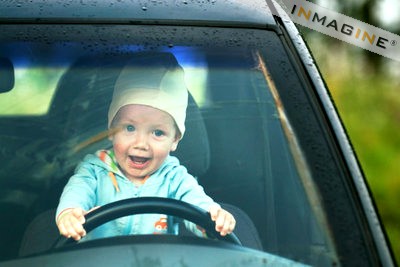 5) You have a tailgater
6) You are an inexperienced driver or learning to drive.
7) The driver ahead seems unsure
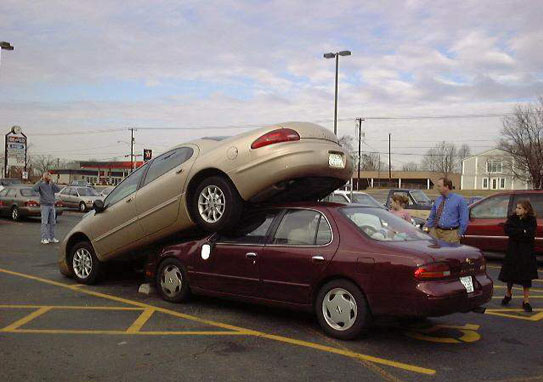 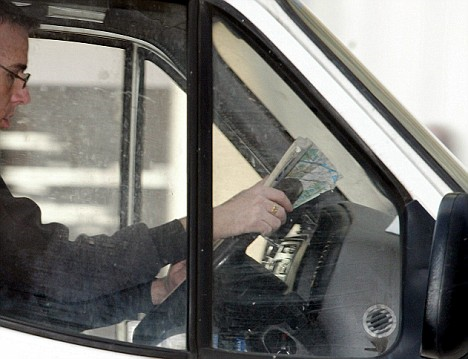 5) What is a Tailgater?Car behind following too closeWhy do you increase your following distance when a tailgater is behind you?
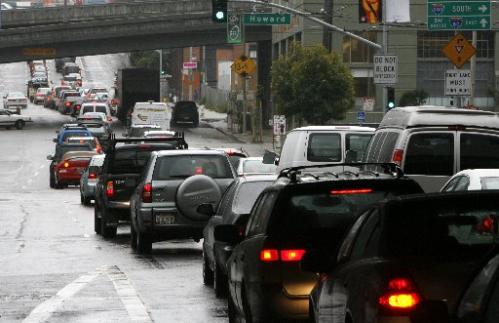 6) Managing Tailgaters
Tailgaters are hazards!!!!
1) If you slow or stop, do it slowly & give the tailgater more time to respond
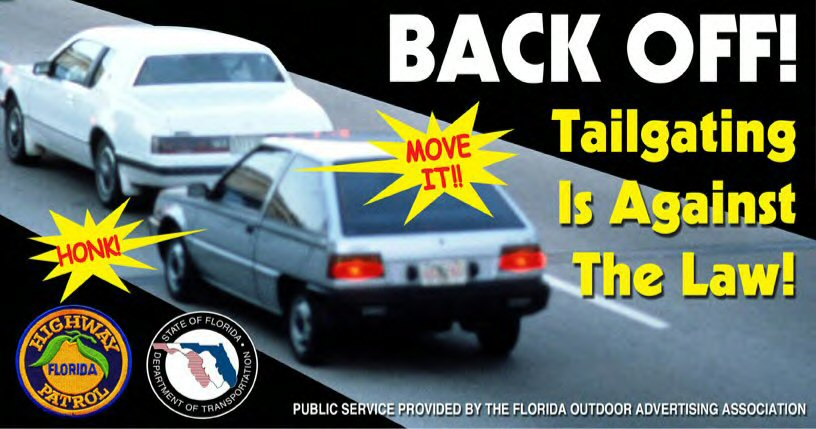 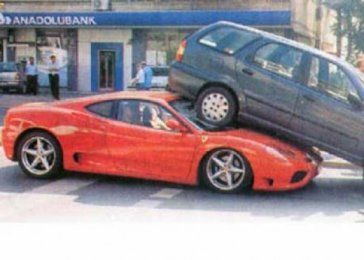 2) Move to the right to give the tailgater a view to see around you.
3) Signal early for turns, stops, & lane changes.
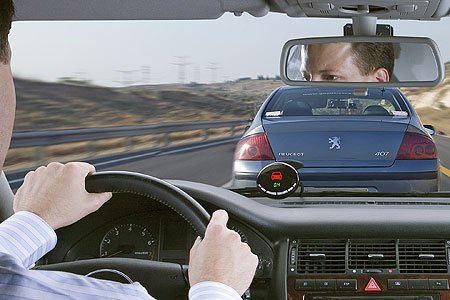 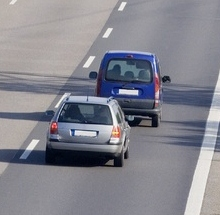 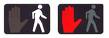 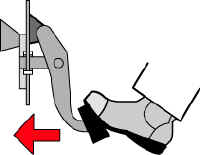 Managing Space
Look ahead while staying back
Approaching Traffic Signals (Stale or Fresh?)
Never speed up to get through a green light before it changes.
8) Cover the brake
10) Blending into
    Traffic
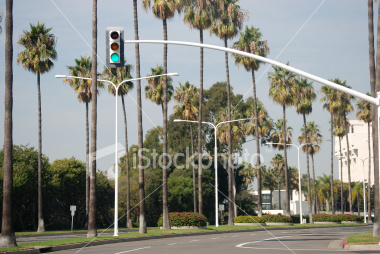 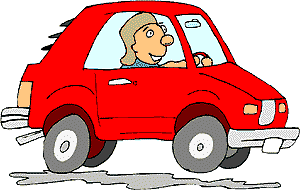 13) Carpooling
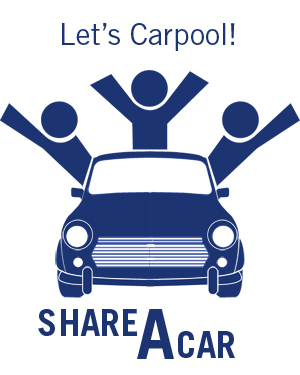 1) Carpooling saves time and (2) fuel.
3) It reduces traffic and parking problems.
4) It reduces pollution.
5) Carpooling is the simplest and most                        Common commuting arrangement.
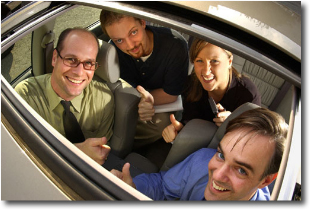 Bus/Carpool Lanes
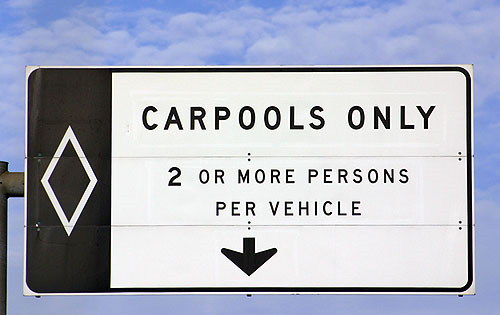 Many cities have special bus/carpool lanes to help move traffic during rush hours.
Drivers who travel alone must use regular more crowded slower lanes.
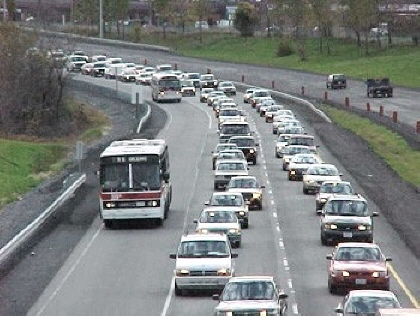 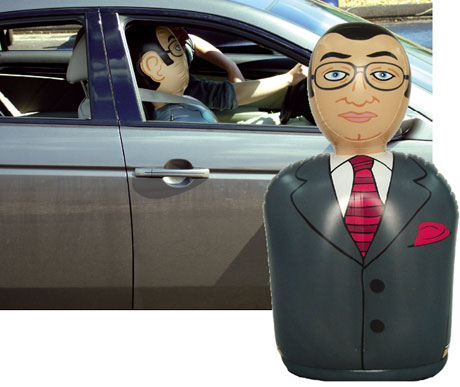 Responding to Oncoming Traffic
If a driver closes your front zone by crossing center line…
You must react Instantly or ELSE!!!
(9) Make sure you are at least a door
          length away when passing a 
          parked vehicle.
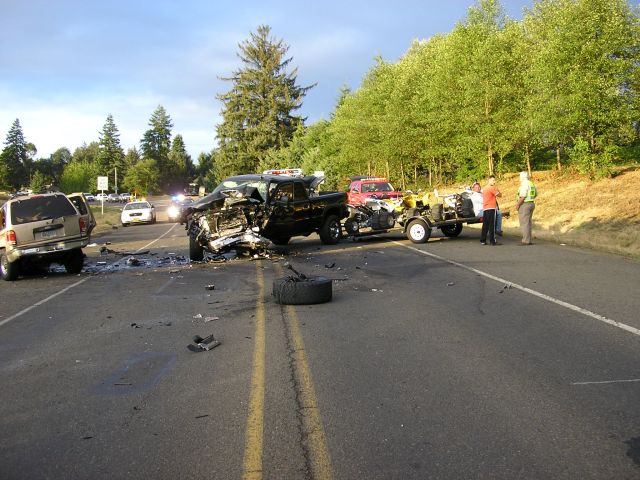 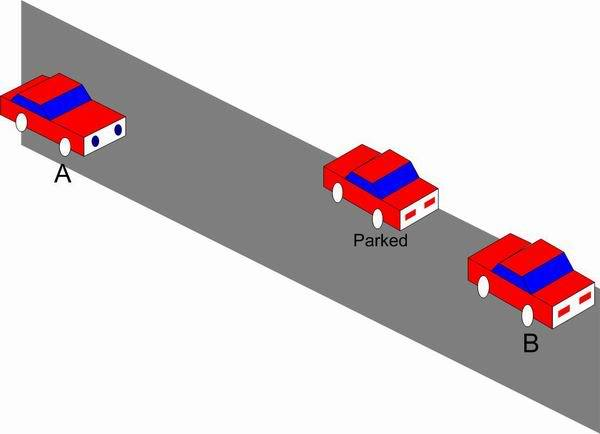 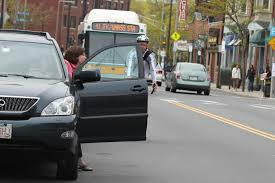 16) Avoiding Oncoming Traffic Conflict
1) Slow/stop until other driver can return to normal lane.
2) Turn on or flash headlights and sound horn.
3) If your front right zone is open move to the right.
4) If you must swerve sharply to an open space to the right if needed. Try to AVOID A HEAD-ON COLLISION!
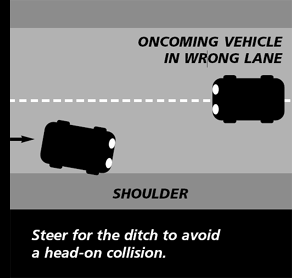 So relax pay attention and enjoy the privilege of driving!
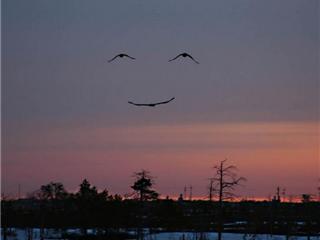 Classwork!!!
Finish Ch 9 Worksheet

Ch 9 skills and apps on Classroom